МБДОУ «Полазненский детский сад № 7»«Краеведение как средство патриотического воспитания детей старшего дошкольного возраста»(из опыта работы)                                 Воспитатель:                                                                                      Болилая Татьяна Фёдоровна                                                                                                      2021-2022 гг.
Если не мы, то, кто же Детям нашим поможет Россию любить и знать.                                                                                  Как важно- не опоздать!..
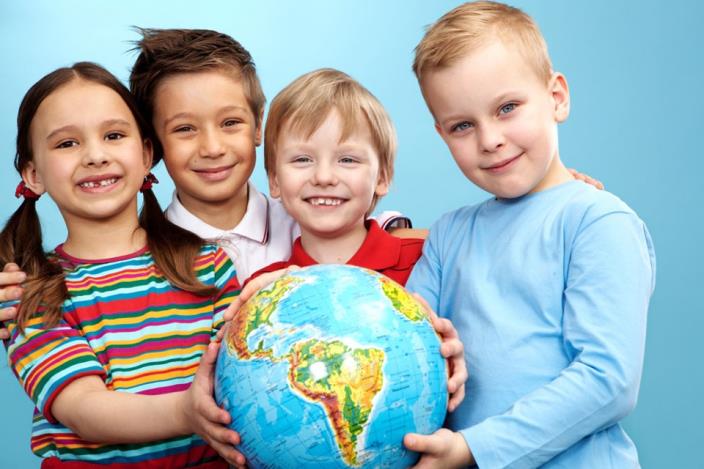 Цель: воспитание нравственного гражданина, патриота малой родины, любящего и знающего свой край.Задачи:- Формировать представления у воспитанников об истории родного города, традициях, достопримечательностях.- Развивать эмоционально- ценностное отношение к семье, дому, улице, посёлку, району, краю, стране.- Воспитывать чувство гордости за своих земляков, ответственности за всё, что происходит в посёлке, сопричастности к этому.- Формировать бережное отношение к родной природе и всему живому.- Обогатить развивающую предметно-пространственную среду группы дидактическими пособиями, сюжетно ролевыми играми, художественной литературой.- Повысить педагогическую компетентность родителей по вопросам нравственного воспитания детей.
Этапы работы над проектом:I этап – диагностико-аналитический II этап – реализация проекта III этап – итоговыйФормы и методы работы:-Тематические занятия, беседы и познавательный рассказ- Чтение произведений детской литературы- Краеведческие игры- Праздники и развлечения- Экскурсии, прогулки, путешествия, походы- Виртуальные экскурсии- Постановка проблемы или создание проблемной ситуации- Метод проектов- Создание предметно-развивающей среды
Взаимодействие с детьми:

Беседы
Викторины
Сюжетно-ролевые игры 
Образовательная деятельность 
Конкурс чтецов «Моя Родина -Россия»
Чтение художественной литературы
Тематические выставки рисунков и поделок 
Круглый стол «Семь чудес Полазны»
Просмотр мультфильмов, видеофильма «Мы живём в Полазне», тематических альбомов
Экскурсии по улицам посёлка
Экскурсии в библиотеку
Интерактивные игры
Участие в детских творческих конкурсах на муниципальном, краевом и всероссийском уровнях
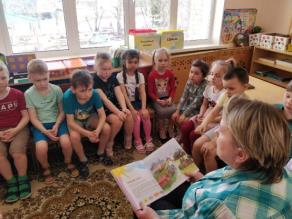 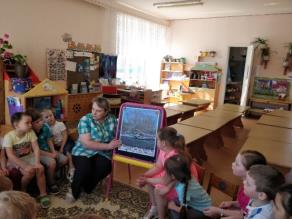 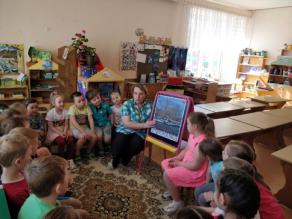 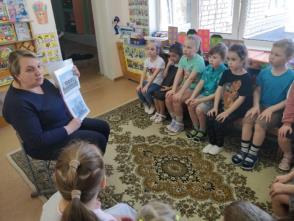 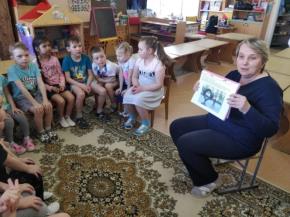 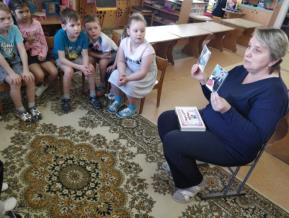 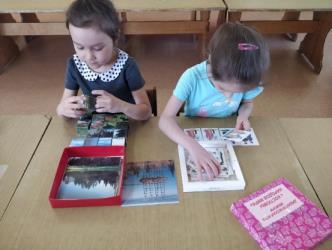 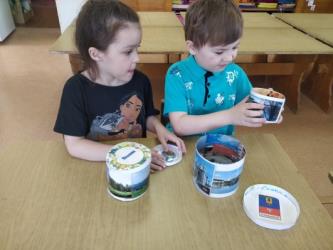 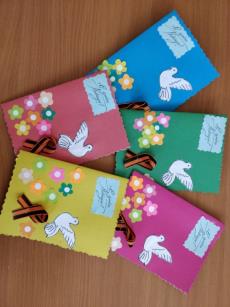 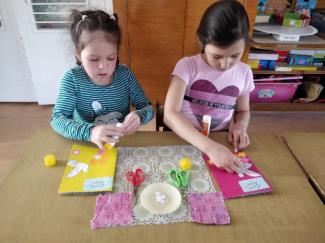 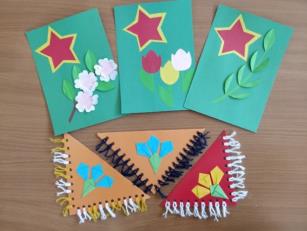 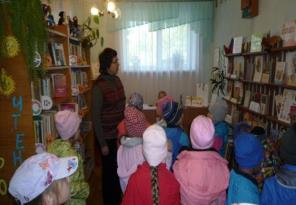 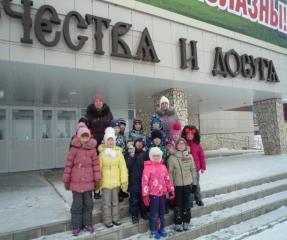 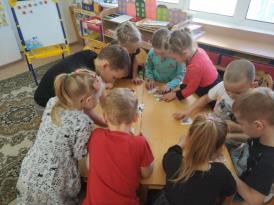 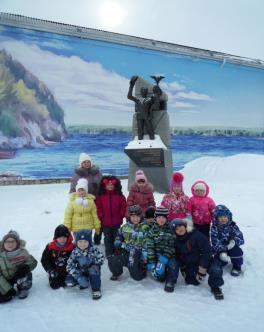 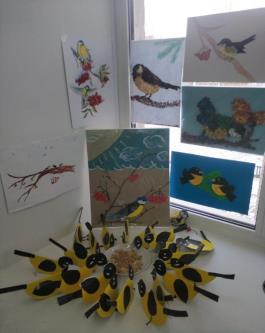 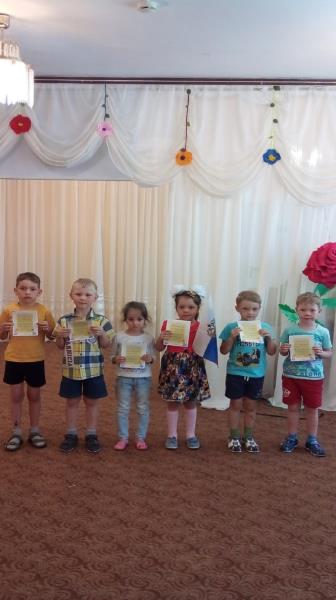 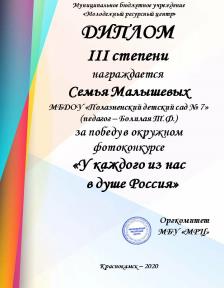 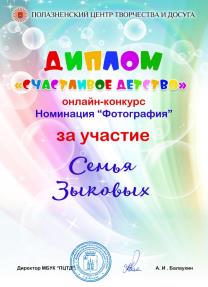 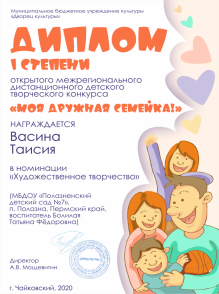 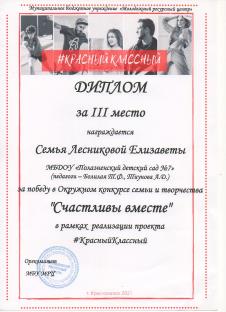 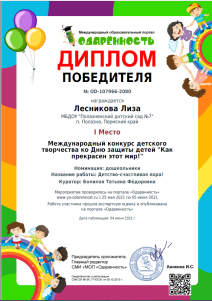 Взаимодействие с родителями :

Родительское собрание, анкетирование
Консультации для родителей
Участие в тематических выставках рисунков и поделок, фотовыставках
Оформление альбомов и стенгазет
Мастер- класс «Изготовление макетов «Мой посёлок»
Дидактические игры 
Лепбук «Моя Полазна»
Мини-музеи
Мероприятия ДОУ, посвящённые празднованию Дня России и  Всероссийскому празднику «День семьи, любви и верности»
Совместные проекты «Это ласковое слово Полазна» и «Синичкин день»
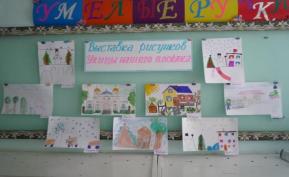 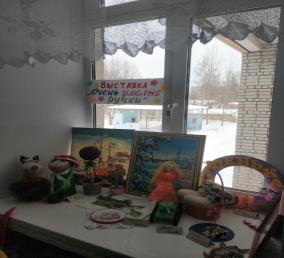 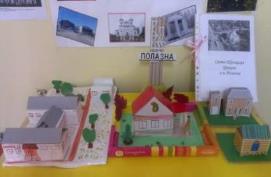 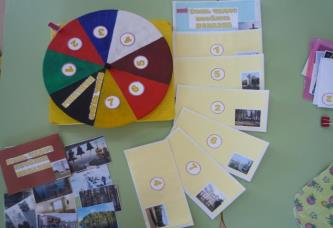 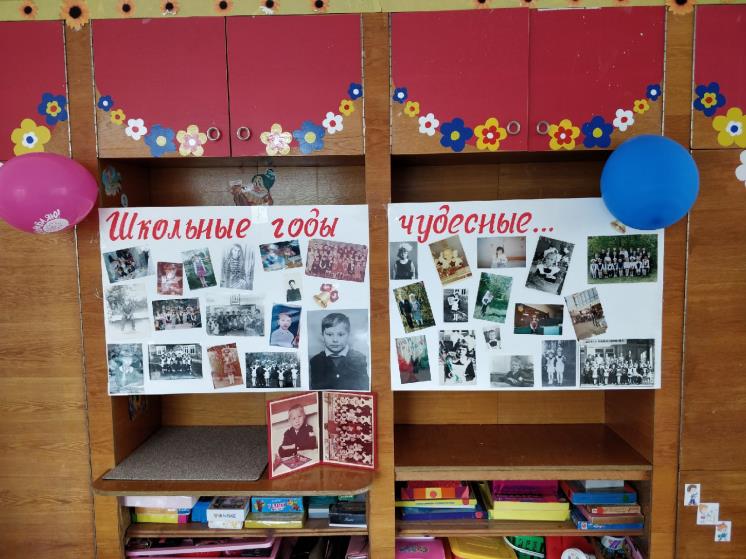 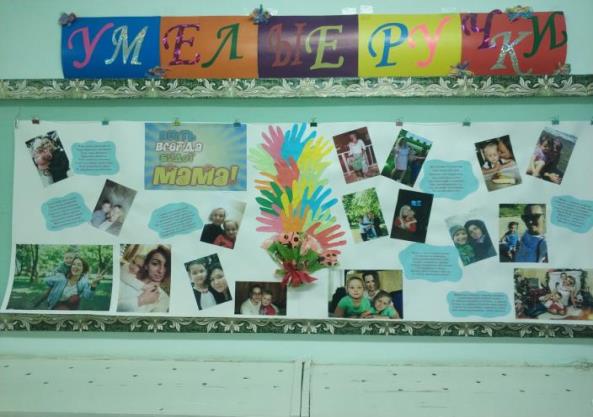 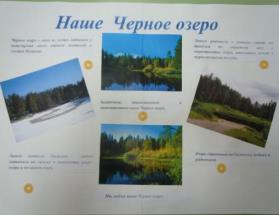 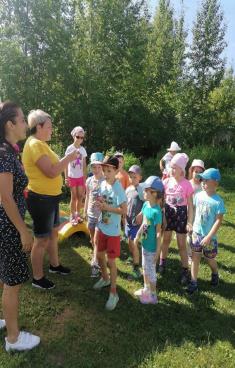 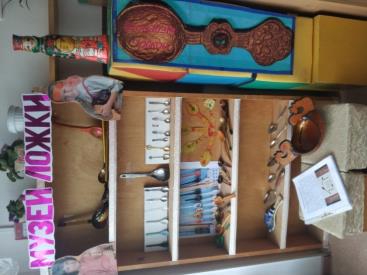 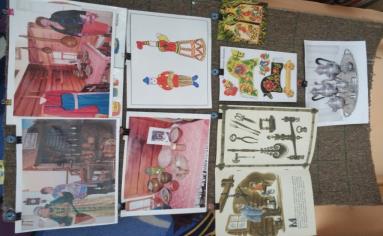 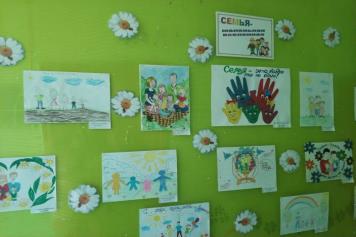 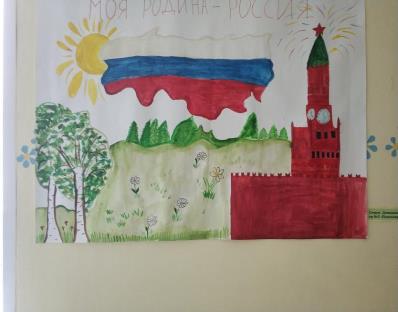 Обогащение РППС группы:

Мини-музеи «Музей ложки», «Изделия народных умельцев».
- Разработаны тематические альбомы «Посёлок, в котором я живу», «Природа родного края», «Народные промыслы», «Профессии наших родителей»,  «Знаменитые люди родного края».
- Презентации «7 чудес Полазны», «История возникновения нашего посёлка». 
- Интерактивные игры
- Лэпбук «Моя Полазна». 
- Центр художественной литературы 
- Сюжетно-ролевые игры 
- Наглядно-дидактический материал к празднику «День Победы».
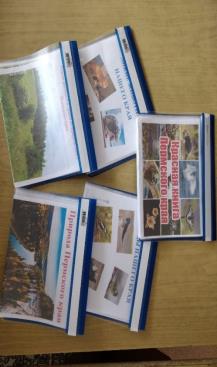 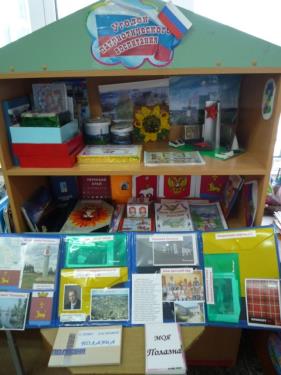 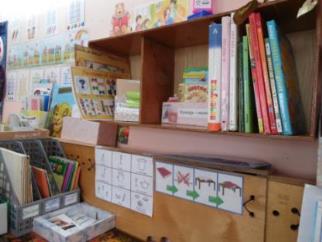 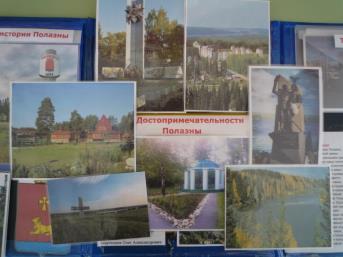 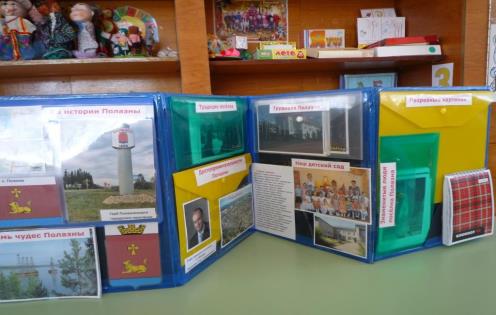 Обобщение и распространение собственного педагогического опыта:
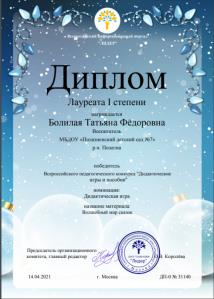 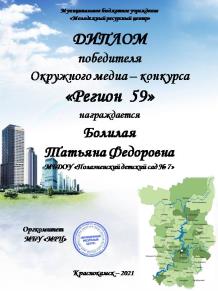 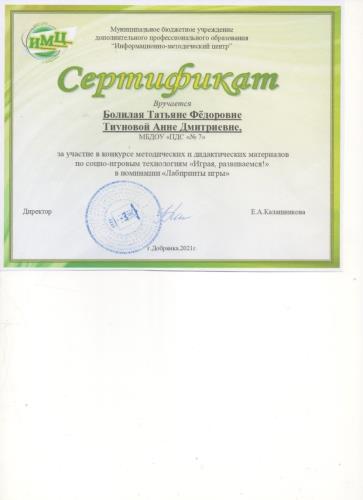 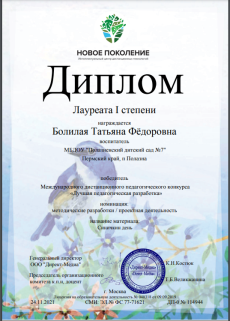 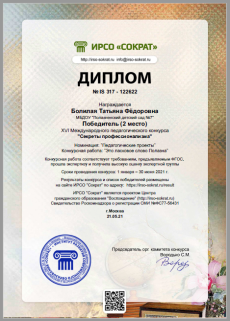 Результат работы: 
1.В результате проделанной работы у воспитанников достаточно сформировались представления о своей семье, детском саде и родном городе, о наших земляках-героях, об истории, культуре, традициях родного края, а также о флоре и фауне Пермского края.
2.В результате проведённых мероприятий (выставки, экскурсии, изготовление альбомов, макетов и др.) улучшились детско- родительские отношения.
3.Повысилась педагогическая компетентность родителей по вопросам воспитания детей за счёт вовлечения в совместную деятельность.
4.Повысилась моя  педагогическая  компетентность по вопросам воспитания детей старшего дошкольного возраста через краеведение за счёт изучения научно-методической литературы и обобщения педагогического опыта на различных уровнях.
5.Пополнилась развивающая среда: в группе появился центр «Полазна - мой посёлок», куда мы поместили герб, карту посёлка, буклеты, книги о Полазне, картотеку дидактических игр, фотоальбомы «Посёлок, в котором я живу», «Природа родного края», альбом о профессиях родителей; макет «Мой посёлок».
Список литературы: 
1.Агапова Д.Ю. Патриотическое воспитание дошкольников в условиях дошкольных
образовательных организаций / Д.Ю. Агапова // Известия института педагогики и
психологии образования. - 2018. - № 4. - С. 130-134. -
2.Блинова Г.М. Нравственно-патриотическое воспитание дошкольников в процессе
реализации Федерального Государственного Образовательного Стандарта / Г.М. Блинова, Е.Ф. Горохова, А.М. Блинова //Детство как антропологический, культурологический, психолого-педагогический феномен: материалы IV международной научной конференции в рамках проекта "А.З.Б.У.К.А. детства". (Самара, 15 июня 2018 г.) – Самара, 2018. - С. 220-224. -
3.Гришина, И. И. «Краеведение в детском саду» / И. И. Гришина, О. И. Давыденко, Е. В. Комратова, Н. Г. Патриотическое воспитание детей 4–6 лет /Н. Г. Комратова, Л. Ф. Грибова. Москва: Сфера, 2007 г. -150с. 
4.Фоменко И.А. Нравственно-патриотическое воспитание дошкольников в процессе
знакомства с родным городом / И.А. Фоменко, М.В. Ракитянская - Научный альманах. -
2018. - № 9-1 (47). - С. 146-150.